Diploma in Law (Malta)
Award in Constitutional Law
Lecture Title: Separation of Power
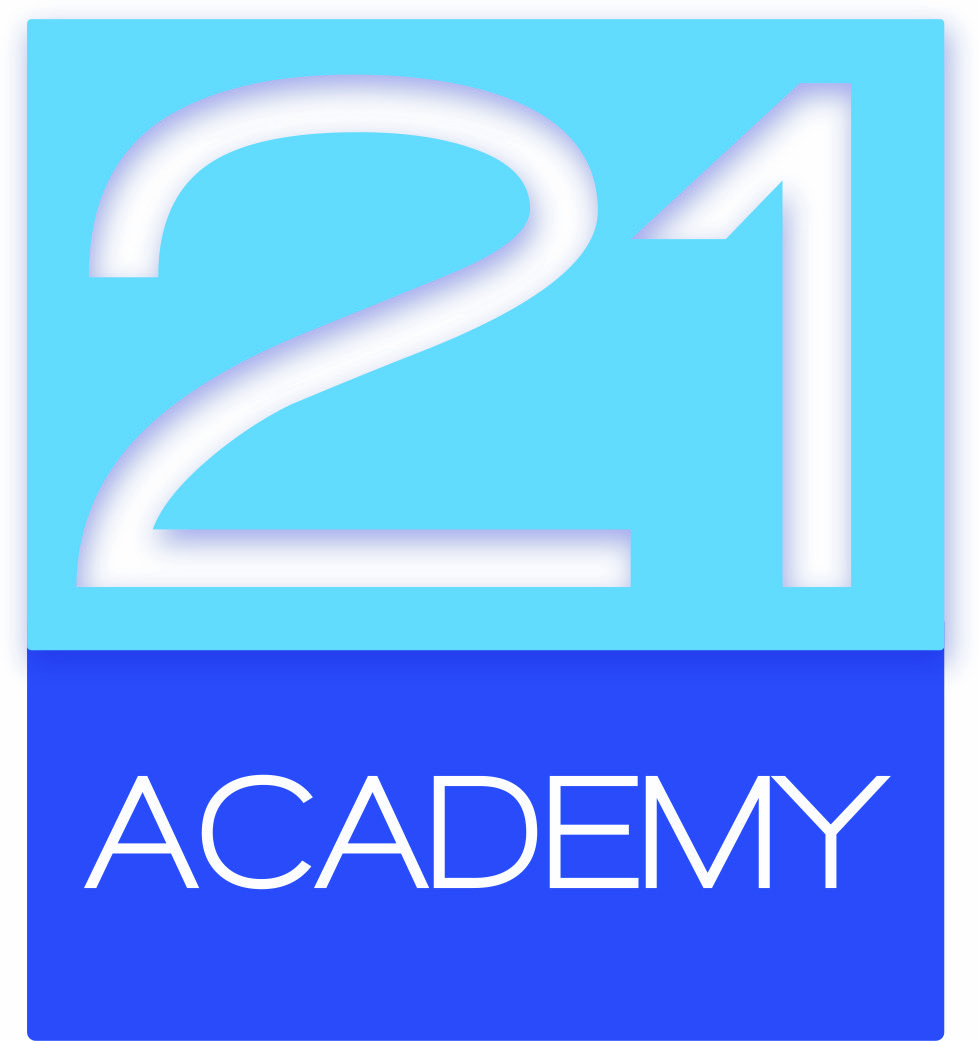 Lecturer: Prof. Tonio Borg
Date:
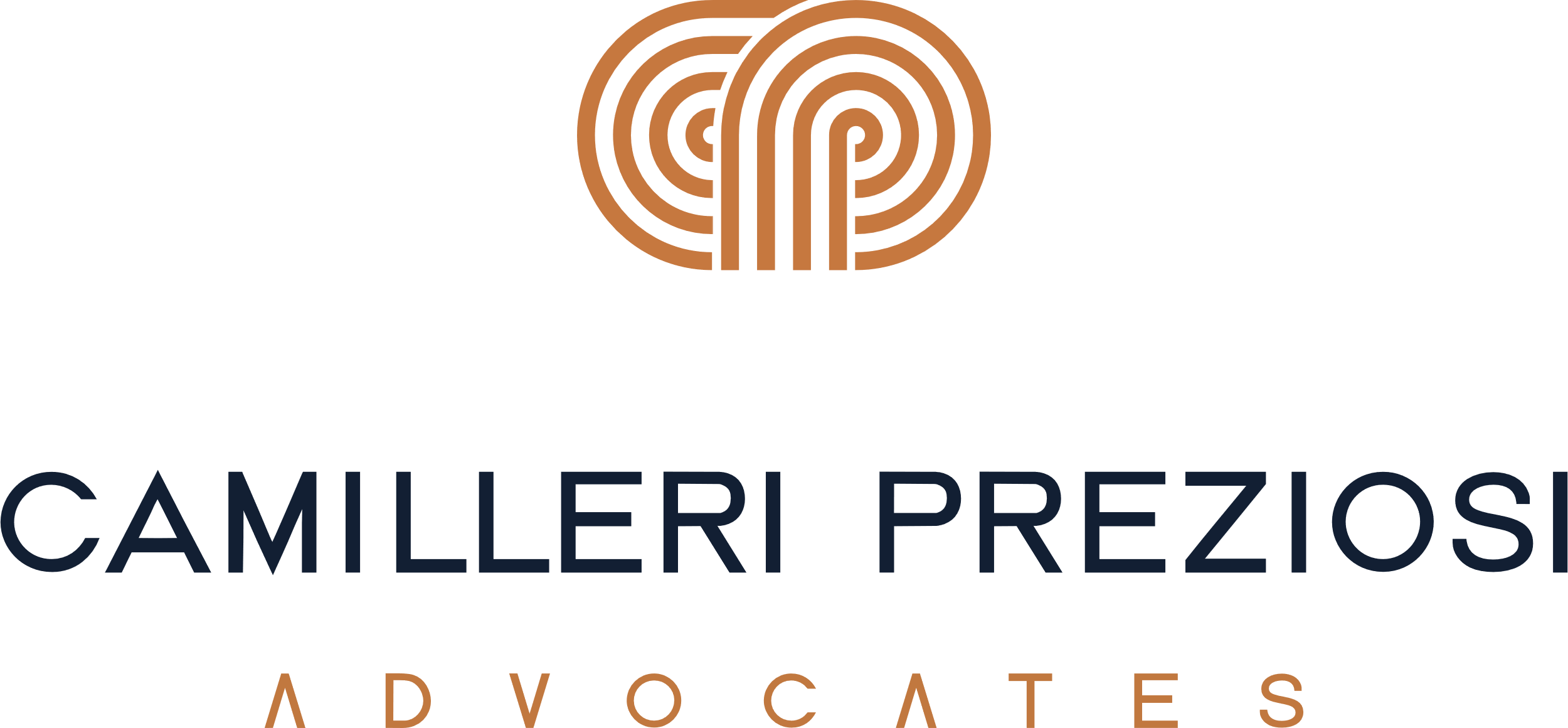 One of the pillars of  a constitutional democracy .
Government powers should be divided so that no single person or body can exercise  unlimited power . 
Montseqieu: L’Esprit des Lois The Spirit of the Laws (1748) Power must be checked by power . A system of checks and balances rather than water tight compartments
There is agreement that in a  democratic state the judiciary should be kept separate from the other two organs.
Members of the judiciary are appointed by the President who chooses one of three candidates submitted to him by a  Judicial Appointments Committee set up in 2020 where judiciary has a majority. They are removed by the Commission for the Administration  of Justice in which the judiciary also has  a majority. The Chief Justice however is appointed by two thirds majority of all Mps. 
The Constitutional Court may annul a law passed by the Legislature (Marbury v Madison `1803 )
Executive and Legislature
When it comes to this relationship constitutional systems differ.
In the Parliamentary  democracy , the Executive and the Legislature   are close. In the UK system which we have adopted the Prime Minister  and the Ministers have to be members of the legislature  . Besides  the President appoints as Prime Minister  the member of Parliament  who  in his opinion is  best  able to command the support of a a majority of MPS.
The Ministers are then ap[pointed by the President on the binding advice of the Prime Minister   from amongst members of parliament.
Executive and Legislature
The Executive must enjoy the confidence of the legislature and if it loses that confidence then the Prime Minister  must resign or hold fresh general elections  .   Therefore it is said the the Government is collectively responsible to the legislature.
The Prime Minister  also has the power to advice the President to dissolve the legislature   at any moment in time.
Rule of Law
It is desirable to be governed by rules rather than by the discretion of rulers 
Aristotle :a government of laws not men
A politico-legal concept. Servi Legum sumus ut libere esse possimus *(Cicero) 
Not Rule BY Law but Of law. 
Made popular by A.V. Dicey:
Government by law. Everything has to have a source in law. Supremacy of law
No one is above the law/equality  before  the law 
The Constitution is the result of the  ordinary law
Rule of Law
1959 New Delhi Declaration  by the International Commission of Jurists  emphasized two further elements (a) regular elections electing a representative  government  and (b) the independence  and impartiality of the judiciary.
Tom Bingham “The Rule of Law”
Laws should be intelligible and precise enough to guide conduct
Minimum discretion  though discretion cannot be removed completely  
Apply equally  to all unless differences are clearly justified
Rule of Law
Give adequate  protection to fundamental  human rights  
Machinery to solve disputes at no excessive cost 
Judicial review to ensure that decision  makers act reasonably
Fair adjudicative  procedures
State  complies with International Law
Rule of Law and Maltese Constiution
A Supreme Constitution.
A Constitutional Court which can annul anything unconstitutional
A Chapter on fundamental Human Rights (FHR) 
An appeal to the European Court of Human Rights
Rule of Law and Maltese Constiution
Free and Fair elections - Electoral Commission, all political parties have access, secret ballot, corrective mechanisms, elections may be annulled for widespread abuses 
An independent and impartial judiciary (a) security of tenure “quamdiu se bene gesserint” (b) salaries cannot be reduced  (c) their salaries are a direct charge on the Consolidated Fund